Virtual Memory ICSE 351 Winter 2019
Instructors: 
Max Willsey
Luis Ceze

Teaching Assistants:
Britt Henderson
Lukas Joswiak
Josie Lee
Wei Lin
Daniel Snitkovsky
Luis Vega
Kory Watson
Ivy Yu
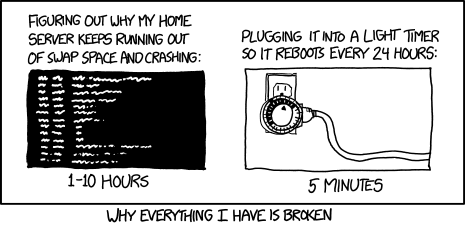 https://xkcd.com/1495/
Roadmap
C:
Memory & data
Integers & floats
x86 assembly
Procedures & stacks
Executables
Arrays & structs
Memory & caches
Processes
Virtual memory
Memory allocation
Java vs. C
Java:
Car c = new Car();
c.setMiles(100);
c.setGals(17);
float mpg =    c.getMPG();
car *c = malloc(sizeof(car));
c->miles = 100;
c->gals = 17;
float mpg = get_mpg(c);
free(c);
Assembly language:
get_mpg:
    pushq   %rbp
    movq    %rsp, %rbp
    ...
    popq    %rbp
    ret
OS:
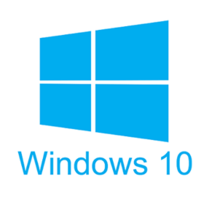 Machine code:
0111010000011000
100011010000010000000010
1000100111000010
110000011111101000011111
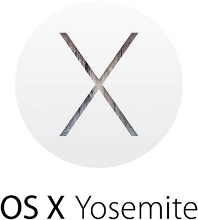 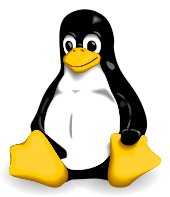 Computer system:
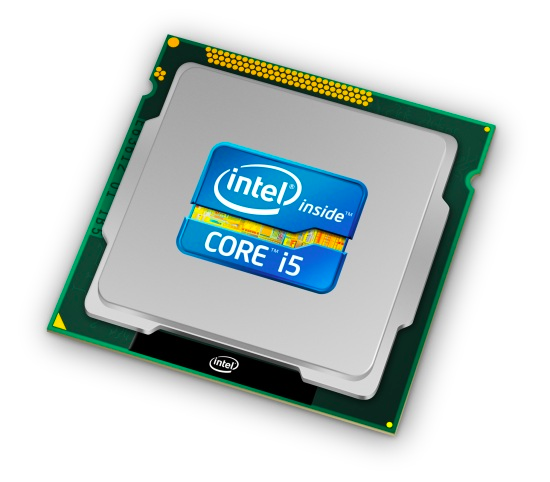 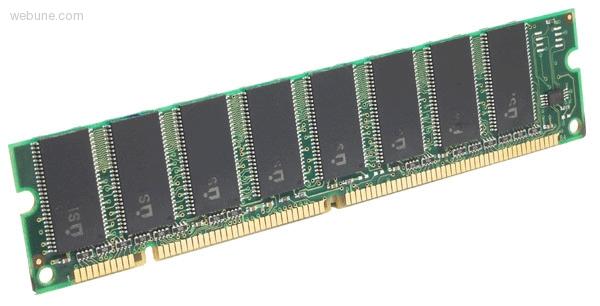 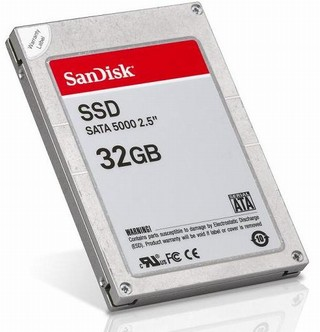 2
Virtual Memory (VM*)
Overview and motivation
VM as a tool for caching
Address translation
VM as a tool for memory management
VM as a tool for memory protection
Warning:  Virtual memory is pretty complex, but crucial for understanding how processes work and for debugging performance
*Not to be confused with “Virtual Machine” which is a whole other thing.
3
Memory as we know it so far… is virtual!
0xFF∙∙∙∙∙∙F
0x00∙∙∙∙∙∙0
4
Problem 1:  How Does Everything Fit?
64-bit virtual addresses can address
several exabytes
(18,446,744,073,709,551,616 bytes)
Physical main memory offers
a few gigabytes
(e.g. 8,589,934,592 bytes)
?
(Not to scale; physical memory would be smaller than the period at the end of this sentence compared to the virtual address space.)
1 virtual address space per process, with many processes…
5
Problem 2:  Memory Management
Physical main memory
We have multiple processes:
Each process has…
Process 1
Process 2
Process 3
…
Process n
stack
heap
.text
.data
…
What goes where?
x
6
Problem 3:  How To Protect
Physical main memory
Process i
Process j
Problem 4:  How To Share?
Physical main memory
Process i
Process j
7
How can we solve these problems?
“Any problem in computer science can be solved by adding another level of indirection.” – David Wheeler, inventor of the subroutine


Without Indirection



With Indirection
P1
Thing
P2
P3
NewThing
P1
Thing
P2
P3
NewThing
What if I want to move Thing?
8
[Speaker Notes: Quote attributed to David Wheeler or Butler Lampson (http://en.wikipedia.org/wiki/Butler_Lampson)]
Indirection
Indirection:  The ability to reference something using a name, reference, or container instead of the value itself. A flexible mapping between a name and a thing allows changing the thing without notifying holders of the name.
Adds some work (now have to look up 2 things instead of 1)
But don’t have to track all uses of name/address (single source!)
Examples:
Phone system:  cell phone number portability
Domain Name Service (DNS):  translation from name to IP address
Call centers:  route calls to available operators, etc.
Dynamic Host Configuration Protocol (DHCP):  local network address assignment
9
Indirection in Virtual Memory
Virtual memory
mapping
Process 1
Physical memory
Virtual memory
Each process gets its own private virtual address space
Solves the previous problems!
10
Address Spaces
11
Mapping
A virtual address (VA) can be mapped to either physical memory or disk
Unused VAs may not have a mapping
VAs from different processes may map to same location in memory/disk
Process 1’s Virtual 
Address Space
Physical Memory
Disk
Process 2’s Virtual 
Address Space
“Swap Space”
12
A System Using Physical Addressing
Main memory
0:
1:
2:
3:
Physical address (PA)
CPU
4:
0x4
5:
6:
7:
8:
...
M-1:
Data (int/float)
Used in “simple” systems with (usually) just one process:
Embedded microcontrollers in devices like cars, elevators, and digital picture frames
13
A System Using Virtual Addressing
Main memory
0:
CPU Chip
1:
2:
Virtual address
(VA)
Physical address
(PA)
3:
MMU
CPU
4:
0x4100
0x4
5:
6:
7:
8:
...
Memory Management Unit
M-1:
Data (int/float)
Physical addresses are completely invisible to programs
Used in all modern desktops, laptops, servers, smartphones…
One of the great ideas in computer science
14
Why Virtual Memory (VM)?
Efficient use of limited main memory (RAM)
Use RAM as a cache for the parts of a virtual address space
Some non-cached parts stored on disk
Some (unallocated) non-cached parts stored nowhere
Keep only active areas of virtual address space in memory
Transfer data back and forth as needed
Simplifies memory management for programmers
Each process “gets” the same full, private linear address space
Isolates address spaces (protection)
One process can’t interfere with another’s memory	
They operate in different address spaces
User process cannot access privileged information
Different sections of address spaces have different permissions
15
[Speaker Notes: Adds disks to memory hierarchy
Simplifies memory for processes & programmers
Security/protection]
VM and the Memory Hierarchy
Virtual memory
Physical memory
0
PP 0
Empty
0
VP 0
PP 1
Unallocated
VP 1
Empty
Physical pages (PP's)
Unallocated
Empty
Virtual pages (VP's)
PP 2m-p-1
2m-1
Disk
VP 2n-p-1
2n-1
“Swap Space”
16
[Speaker Notes: Swap space:  https://www.linux.com/news/all-about-linux-swap-space]
or: Virtual Memory as DRAM Cache for Disk
Physical memory
Virtual memory
0
VP 0
Unallocated
0
PP 0
VP 1
Cached
Empty
PP 1
Uncached
Unallocated
Empty
Cached
Uncached
Empty
PP 2m-p-1
Cached
M-1
Uncached
VP 2n-p-1
N-1
Physical pages (PPs) 
cached in DRAM
Virtual pages (VPs) 
“stored on disk”
17
Memory Hierarchy:  Core 2 Duo
Not drawn to scale
SRAM
Static Random Access Memory
DRAM
Dynamic Random Access Memory
~4 MB
~8 GB
~500 GB
Disk
L1 
I-cache
L2 unified cache
Main Memory
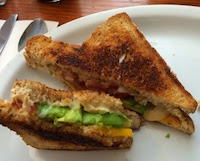 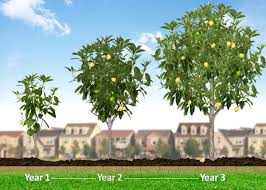 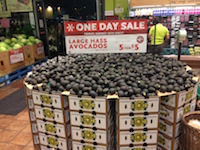 32 KB
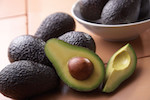 CPU
Reg
L1 
D-cache
Throughput:
16 B/cycle
8 B/cycle
2 B/cycle
1 B/30 cycles
Latency:
3 cycles
14 cycles
100 cycles
millions
Miss Penalty 
(latency)
33x
Miss Penalty 
(latency)
10,000x
18
Virtual Memory Design Consequences
Large page size:  typically 4-8 KiB or 2-4 MiB
Can be up to 1 GiB (for “Big Data” apps on big computers)
Compared with 64-byte cache blocks
Fully associative
Any virtual page can be placed in any physical page
Requires a “large” mapping function – different from CPU caches
Highly sophisticated, expensive replacement algorithms in OS
Too complicated and open-ended to be implemented in hardware
Write-back rather than write-through
Really don’t want to write to disk every time we modify something in memory
Some things may never end up on disk (e.g. stack for short-lived process)
19
Why does VM work on RAM/disk?
Avoids disk accesses because of locality
Same reason that L1 / L2 / L3 caches work

The set of virtual pages that a program is “actively” accessing at any point in time is called its working set
If (working set of one process ≤ physical memory):
Good performance for one process (after compulsory misses)
If (working sets of all processes > physical memory):
Thrashing:  Performance meltdown where pages are swapped between memory and disk continuously (CPU always waiting or paging)
This is why your computer can feel faster when you add RAM
20
[Speaker Notes: Improving a program’s temporal locality can lead to a smaller working set (using data in one place in the program rather than many places).

Full quote: “Every problem in computer science can be solved by adding another level of indirection, but that usually will create another problem.”]
Virtual Memory (VM)
Overview and motivation
VM as a tool for caching
Address translation
VM as a tool for memory management
VM as a tool for memory protection
21
Address Translation
Main memory
0:
CPU Chip
1:
2:
Virtual address
(VA)
Physical address
(PA)
3:
MMU
CPU
4:
0x4100
0x4
5:
6:
7:
8:
...
Memory Management Unit
M-1:
Data (int/float)
22
Virtual Page Number
Page Offset
Address Translation:  Page Tables
CPU-generated address can be split into:


Request is Virtual Address (VA), want Physical Address (PA)
Note that Physical Offset = Virtual Offset  (page-aligned)
Use lookup table that we call the page table (PT)
Replace Virtual Page Number (VPN) for Physical Page Number (PPN) to generate Physical Address
Index PT using VPN:  page table entry (PTE) stores the PPN plus management bits (e.g. Valid, Dirty, access rights)
Has an entry for every virtual page – why?
23
Page Table Diagram
Physical memory
(DRAM)
Page tables stored in physical memory
Too big to fit elsewhere – managed by MMU & OS
How many page tables in the system?
One per process
Page Table
(DRAM)
PP 0
VP 1
Physical page #
Virtual page #
PP 1
VP 2
Valid
PPN/Disk Addr
PTE 0:    0
0
null
VP 7
PP 2
PTE 1:    1
1
VP 4
PP 3
PTE 2:    2
1
PTE 3:    3
0
Virtual memory(DRAM/disk)
PTE 4:    4
1
PTE 5:    5
0
null
PTE 6:    6
VP 1
0
PTE 7:    7
1
VP 2
...
...
VP 3
VP 4
VP 6
VP 7
24
[Speaker Notes: Space allocated for pages in disk called Swap Space]
Page Table Address Translation
CPU
Virtual address (VA)
Page table base register
(PTBR)
Virtual page number (VPN)
Virtual page offset (VPO)
Page table
Page table address 
for process
Valid
PPN
Valid bit = 0:
page not in memory
(page fault)
Physical page number (PPN)
Physical page offset (PPO)
In most cases, the MMU can perform this translation without software assistance
Physical address (PA)
25
[Speaker Notes: PTBR is another name for control register 3 (CR3) in x86: http://en.wikipedia.org/wiki/Control_register#CR3]
Page Hit
Physical memory
(DRAM)
Page hit:  VM reference is in physical memory
PP 0
VP 1
Page Table (DRAM)
VP 2
Valid
PPN/Disk Addr
VP 7
Virtual address
PTE 0
0
null
VP 4
PP 3
1
1
0
Virtual memory(DRAM/disk)
1
0
null
VP 1
0
PTE 7
1
VP 2
...
...
VP 3
VP 4
VP 6
Example:  Page size = 4 KiB
VP 7
Virtual Addr:
0x00740b
Physical Addr:
VPN:
PPN:
26
[Speaker Notes: 4kB page = 2^12
3 hex digits]
Page Fault
Physical memory
(DRAM)
Page fault:  VM reference is NOT in physical memory
PP 0
VP 1
Page Table (DRAM)
VP 2
Valid
PPN/Disk Addr
VP 7
Virtual address
PTE 0
0
null
VP 4
PP 3
1
1
0
Virtual memory(DRAM/disk)
1
0
null
VP 1
0
PTE 7
1
VP 2
...
...
VP 3
VP 4
VP 6
Example:  Page size = 4 KiB
Provide a virtual address request (in hex) that results in this particular page fault:
VP 7
Virtual Addr:
27
Page Fault Exception
int a[1000];
int main ()
{
    a[500] = 13;
}
User writes to memory location
That portion (page) of user’s memory is currently on disk








Page fault handler must load page into physical memory
Returns to faulting instruction:  mov is executed again!
Successful on second try
80483b7:	c7 05 10 9d 04 08 0d 	movl   $0xd,0x8049d10
User code
OS Kernel code
exception: page fault
handle_page_fault:
movl
Create page and 
load into memory
returns
28
Handling a Page Fault
Physical memory
(DRAM)
Page miss causes page fault (an exception)
PP 0
VP 1
Page Table (DRAM)
VP 2
Valid
PPN/Disk Addr
VP 7
PTE 0
0
null
VP 4
PP 3
1
1
Virtual address
0
Virtual memory(DRAM/disk)
1
0
null
VP 1
0
PTE 7
1
VP 2
...
...
VP 3
VP 4
VP 6
VP 7
29
Handling a Page Fault
Physical memory
(DRAM)
Page miss causes page fault (an exception)
Page fault handler selects a victim to be evicted (here VP 4)
PP 0
VP 1
Page Table (DRAM)
VP 2
Valid
PPN/Disk Addr
VP 7
PTE 0
0
null
VP 4
PP 3
1
1
Virtual address
0
Virtual memory(DRAM/disk)
1
0
null
VP 1
0
PTE 7
1
VP 2
...
...
VP 3
VP 4
VP 6
VP 7
30
[Speaker Notes: Check dirty bit on eviction!]
Handling a Page Fault
Physical memory
(DRAM)
Page miss causes page fault (an exception)
Page fault handler selects a victim to be evicted (here VP 4)
PP 0
VP 1
Page Table (DRAM)
VP 2
Valid
PPN/Disk Addr
VP 7
PTE 0
0
null
VP 3
PP 3
1
1
Virtual address
1
Virtual memory(DRAM/disk)
0
0
null
VP 1
0
PTE 7
1
VP 2
...
...
VP 3
VP 4
VP 6
VP 7
31
Handling a Page Fault
Physical memory
(DRAM)
Page miss causes page fault (an exception)
Page fault handler selects a victim to be evicted (here VP 4)
Offending instruction is restarted:  page hit!
PP 0
VP 1
Page Table (DRAM)
VP 2
Valid
PPN/Disk Addr
VP 7
PTE 0
0
null
VP 3
PP 3
1
1
Virtual address
1
Virtual memory(DRAM/disk)
0
0
null
VP 1
0
PTE 7
1
VP 2
...
...
VP 3
VP 4
VP 6
VP 7
32
Peer Instruction Question
How many bits wide are the following fields?
16 KiB pages
48-bit virtual addresses
16 GiB physical memory
34	 24
(A)
32	 18
(B)
30	 20
(C)
VPN	PPN
34	 20
(D)
33
Virtual Memory (VM)
Overview and motivation
VM as a tool for caching
Address translation
VM as a tool for memory management
VM as a tool for memory protection
34
VM for Managing Multiple Processes
Key abstraction: each process has its own virtual address space
It can view memory as a simple linear array
With virtual memory, this simple linear virtual address space need not be contiguous in physical memory
Process needs to store data in another VP? Just map it to any PP!
0
0
Virtual Address Space for Process 1:
Physical 
Address 
Space (DRAM)
VP 1
VP 2
PP 2
...
N-1
Address 
translation
(e.g., read-only 
library code)
PP 6
0
Virtual Address Space for Process 2:
PP 8
VP 1
VP 2
...
...
N-1
M-1
35
Simplifying Linking and Loading
Memory
invisible to
user code
Kernel virtual memory
Linking 
Each program has similar virtual address space
Code, Data, and Heap always start at the same addresses

Loading 
execve allocates virtual pages for .text and .data sections & creates PTEs marked as invalid
The .text and .data sections are copied, page by page, on demand by the virtual memory system
User stack
(created at runtime)
%rsp 
(stack 
pointer)
Memory-mapped region for
shared libraries
brk
Run-time heap
(created by malloc)
Read/write segment
(.data, .bss)
Loaded 
from the 
executable 
file
Read-only segment
(.init, .text, .rodata)
0x400000
Unused
0
36
VM for Protection and Sharing
The mapping of VPs to PPs provides a simple mechanism to protect memory and to share memory between processes
Sharing:  map virtual pages in separate address spaces to the same physical page (here: PP 6)
Protection:  process can’t access physical pages to which none of its virtual pages are mapped (here:  Process 2 can’t access PP 2)
0
0
Virtual Address Space for Process 1:
Physical 
Address 
Space (DRAM)
VP 1
VP 2
PP 2
...
N-1
Address 
translation
(e.g., read-only 
library code)
PP 6
0
Virtual Address Space for Process 2:
PP 8
VP 1
VP 2
...
...
N-1
M-1
37
Memory Protection Within Process
VM implements read/write/execute permissions
Extend page table entries with permission bits
MMU checks these permission bits on every memory access
If violated, raises exception and OS sends SIGSEGV signal to process(segmentation fault)
Physical 
Address Space
Process i:
Valid
READ
WRITE
EXEC
PPN
PP 2
VP 0:
Yes
Yes
No
No
PP 6
VP 1:
Yes
Yes
No
Yes
PP 4
PP 4
VP 2:
Yes
Yes
Yes
No
PP 2
PP 6
•
•
•
PP 8
PP 9
Process j:
Valid
READ
WRITE
EXEC
PPN
PP 11
VP 0:
Yes
Yes
Yes
No
PP 9
VP 1:
Yes
Yes
No
No
PP 6
VP 2:
Yes
Yes
Yes
No
PP 11
38
[Speaker Notes: Why no Dirty bit?  Typically handled by OS.]
Review Question
What should the permission bits be for pages from the following sections of virtual memory?
39
Address Translation:  Page Hit
Cache/
Memory
2
CPU Chip
PTEA
MMU
1
PTE
VA
CPU
3
PA
4
Data
5
1) 	Processor sends virtual address to MMU (memory management unit)
2-3)  MMU fetches PTE from page table in cache/memory(Uses PTBR to find beginning of page table for current process)
4)	MMU sends physical address to cache/memory requesting data
5)	Cache/memory sends data to processor
VA = Virtual Address	PTEA = Page Table Entry Address	PTE= Page Table Entry PA = Physical Address	Data = Contents of memory stored at VA originally requested by CPU
40
Address Translation:  Page Fault
Exception
Page fault handler
4
2
Cache/
Memory
Disk
CPU Chip
Victim page
PTEA
MMU
1
5
CPU
VA
PTE
3
7
New page
6
1)	Processor sends virtual address to MMU 
2-3)  MMU fetches PTE from page table in cache/memory
4)	Valid bit is zero, so MMU triggers page fault exception
5)	Handler identifies victim (and, if dirty, pages it out to disk)
6)	Handler pages in new page and updates PTE in memory
7)	Handler returns to original process, restarting faulting instruction
41
Hmm… Translation Sounds Slow
The MMU accesses memory twice: once to get the PTE for translation, and then again for the actual memory request
The PTEs may be cached in L1 like any other memory word
But they may be evicted by other data references
And a hit in the L1 cache still requires 1-3 cycles

What can we do to make this faster?
Solution:  add another cache!  🎉
42
Speeding up Translation with a TLB
Translation Lookaside Buffer (TLB):
Small hardware cache in MMU
Maps virtual page numbers to physical page numbers
Contains complete page table entries for small number of pages
Modern Intel processors have 128 or 256 entries in TLB
Much faster than a page table lookup in cache/memory
TLB
→
→
→
PTE
PTE
PTE
VPN
VPN
VPN
43
[Speaker Notes: “The architecture of the IBM System/370” R.P. Case and A. Padegs Communications of the ACM. 21:1, 73-96, January 1978.
Perhaps the first paper to use the term translation lookaside buffer. The name arises from the historical name for a cache, which was a lookaside buffer as called by those developing the Atlas system at the University of Manchester; a cache of address translations thus became a translation lookaside buffer. Even though the term lookaside buffer fell out of favor, TLB seems to have stuck, for whatever reason.

“x86info -c” on Intel Core2 Duo CPU:
 L1 Data TLB: 4KB pages, 4-way set associative, 16 entries
 Data TLB: 4K pages, 4-way associative, 256 entries.
 L1 Data TLB: 4MB pages, 4-way set associative, 16 entries
 Data TLB: 4MB pages, 4-way associative, 32 entries]
TLB
TLB Hit
CPU Chip
TLB
PTE
2
3
VPN
Cache/
Memory
MMU
1
PA
VA
CPU
4
Data
5
→
→
→
PTE
PTE
PTE
VPN
VPN
VPN
A TLB hit eliminates a memory access!
44
TLB
TLB Miss
CPU Chip
TLB
4
PTE
2
VPN
Cache/
Memory
MMU
1
3
VA
CPU
PTEA
PA
5
Data
6
→
→
→
PTE
PTE
PTE
VPN
VPN
VPN
A TLB miss incurs an additional memory access (the PTE)
Fortunately, TLB misses are rare
45
[Speaker Notes: Does a TLB miss require disk access?]
Fetching Data on a Memory Read
Check TLB
Input:  VPN,  Output:  PPN
TLB Hit:  Fetch translation, return PPN
TLB Miss:  Check page table (in memory)
Page Table Hit:  Load page table entry into TLB
Page Fault:  Fetch page from disk to memory, update corresponding page table entry, then load entry into TLB
Check cache
Input:  physical address,  Output:  data
Cache Hit:  Return data value to processor
Cache Miss:  Fetch data value from memory, store it in cache, return it to processor
46
Address Translation
Virtual Address
TLB
Lookup
TLB Miss
TLB Hit
Check the
Page Table
Protection
Check
Page not
in Mem
Page 
in Mem
Access
Denied
Access 
Permitted
Page Fault
(OS loads page)
Update 
TLB
Protection
Fault
Physical
Address
Find in Disk
Find in Mem
SIGSEGV
Check cache
47
[Speaker Notes: Need to restart instruction.
Soft and hard page faults.]
Context Switching Revisited
What needs to happen when the CPU switches processes?
Registers:
Save state of old process, load state of new process
Including the Page Table Base Register (PTBR)
Memory:
Nothing to do!  Pages for processes already exist in memory/disk and protected from each other
TLB:
Invalidate all entries in TLB – mapping is for old process’ VAs 
Cache:
Can leave alone because storing based on PAs – good for shared data
48
Summary of Address Translation Symbols
49
Virtual Memory Summary
Programmer’s view of virtual memory
Each process has its own private linear address space
Cannot be corrupted by other processes

System view of virtual memory
Uses memory efficiently by caching virtual memory pages
Efficient only because of locality
Simplifies memory management and sharing
Simplifies protection by providing permissions checking
50
Memory System Summary
Memory Caches (L1/L2/L3)
Purely a speed-up technique
Behavior invisible to application programmer and (mostly) OS
Implemented totally in hardware
Virtual Memory
Supports many OS-related functions
Process creation, task switching, protection
Operating System (software)
Allocates/shares physical memory among processes
Maintains high-level tables tracking memory type, source, sharing
Handles exceptions, fills in hardware-defined mapping tables
Hardware
Translates virtual addresses via mapping tables, enforcing permissions
Accelerates mapping via translation cache (TLB)
51